НОВИНКА В АСОРТИМЕНТЕ
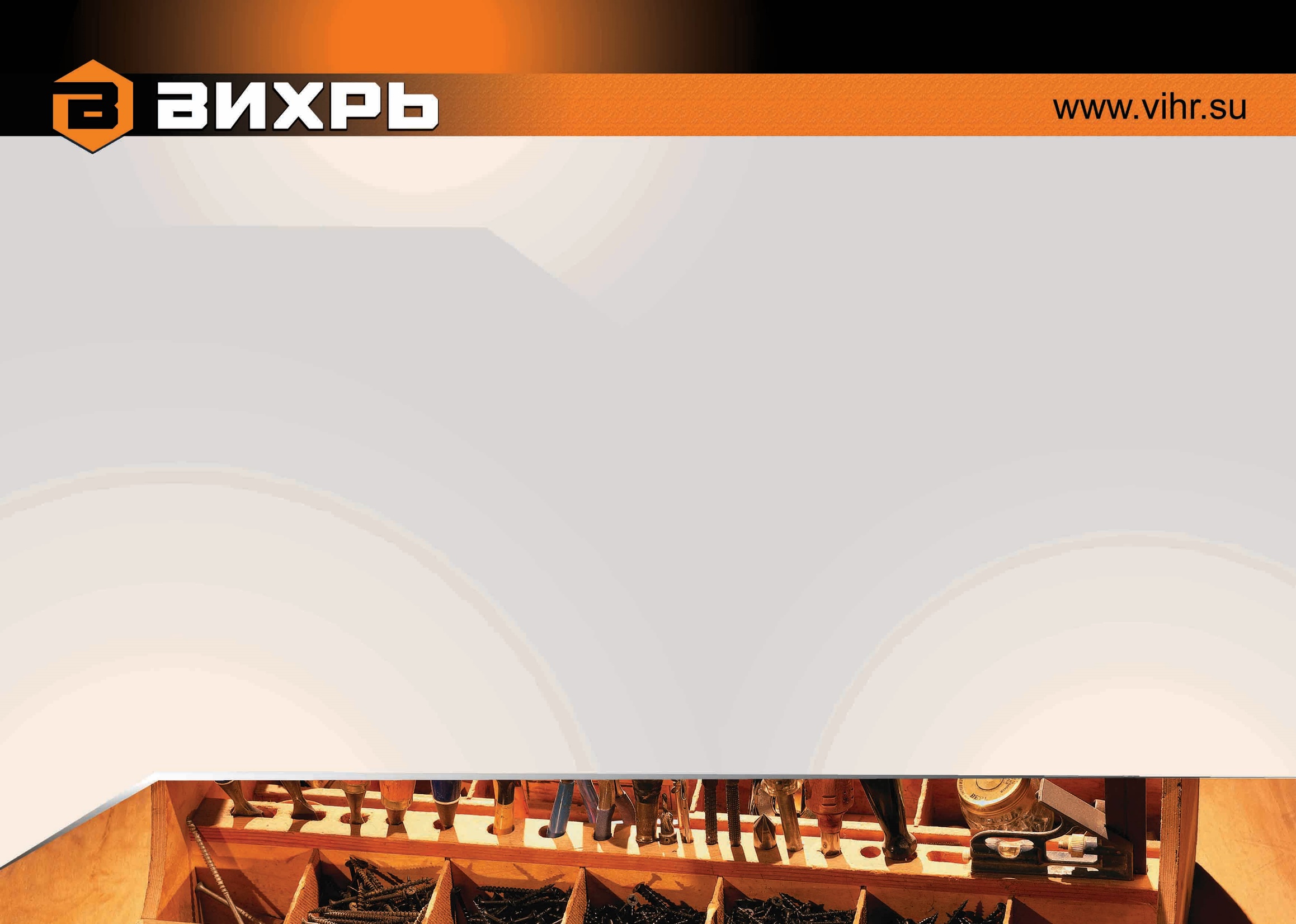 Бетономешалки с полиамидным венцом
БМ-130П, БМ-160П, БМ-180П, БМ-200П, БМ-230П
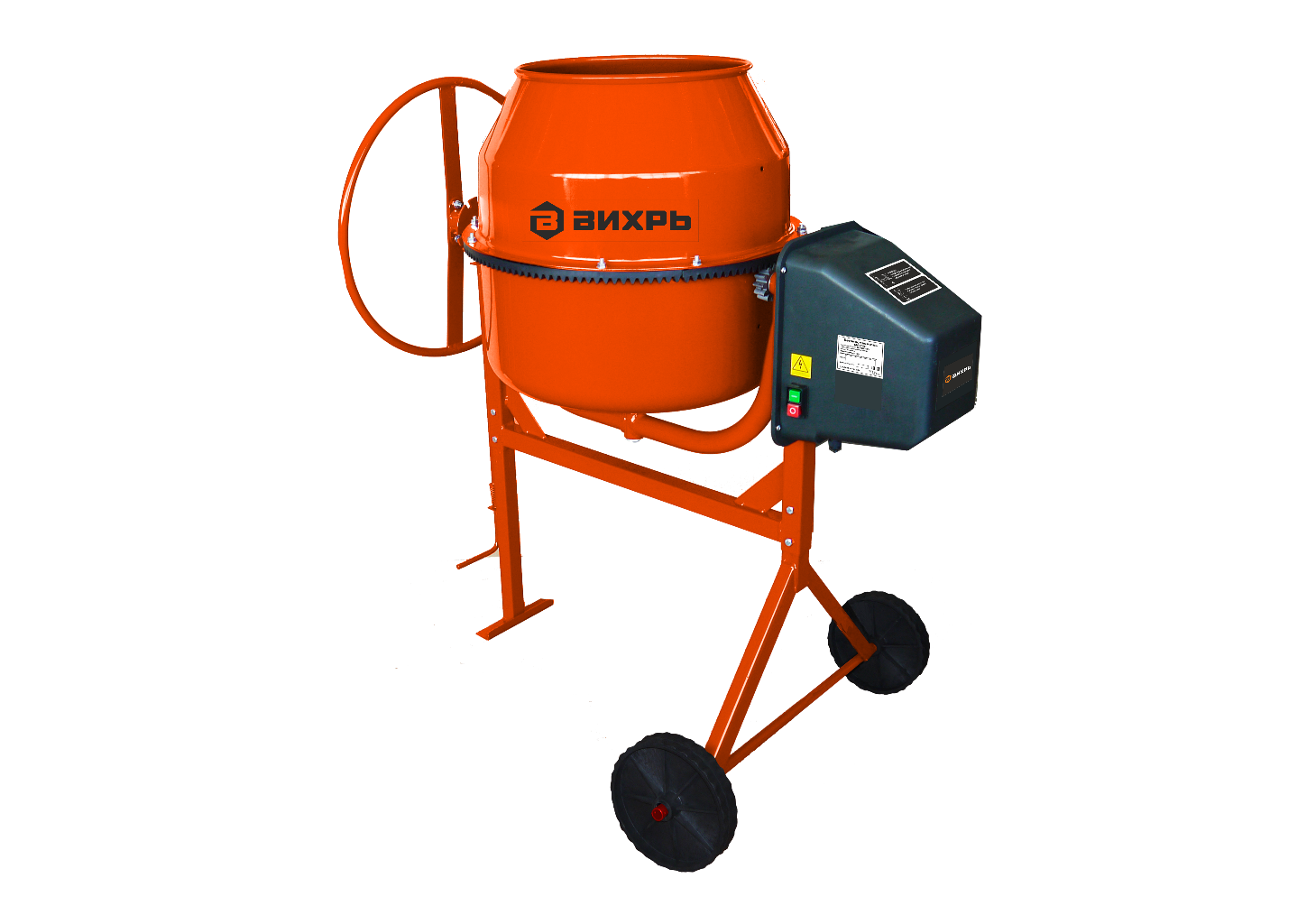 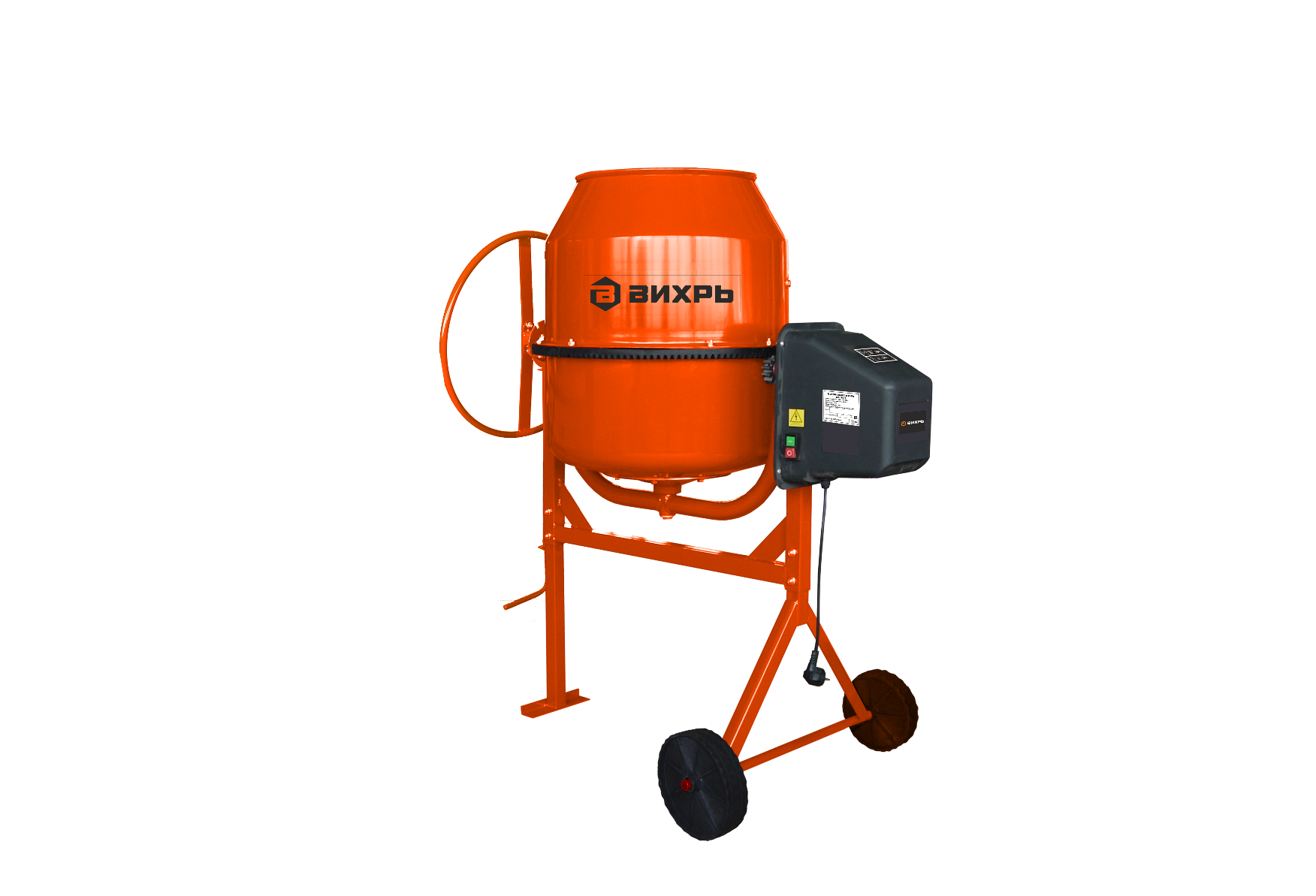 *Поступление: БМ-160П, БМ-180П - декабре 2020; БМ-130П, БМ-200П, БМ-230П – май 2021.
НОВИНКА В АСОРТИМЕНТЕ
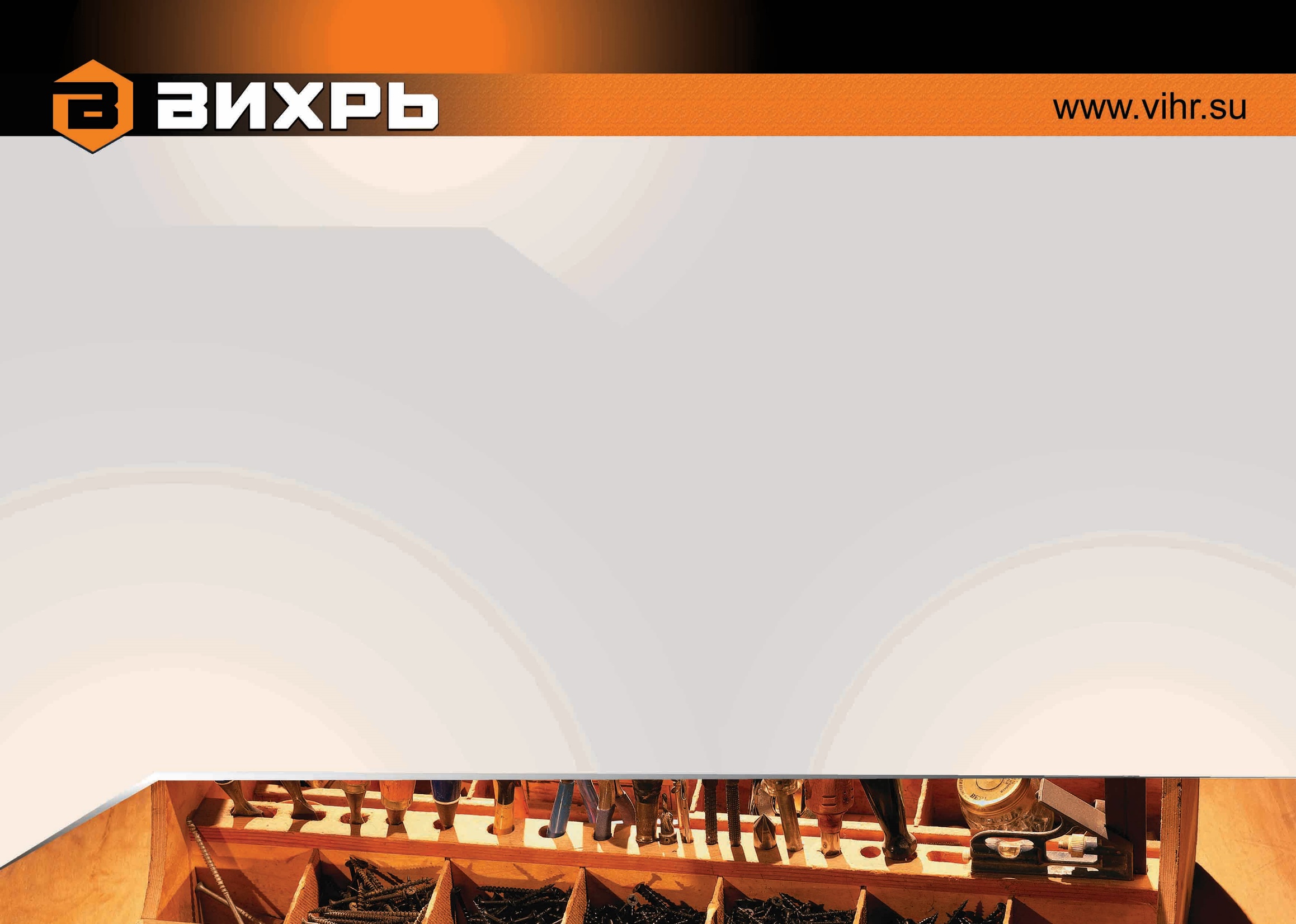 Бетономешалки с полиамидным венцом
Главным отличием бетономешалок данной серии является полиамидный венец
Преимущества:
Венец состоит из четырех секций, каждую из которых легко можно заменить в случае поломки или износа
Комфортнее для применения в помещении – бетоносмесители с полиамидным венцом работают тише, чем с чугунным
Проще при транспортировке, ввиду меньшего веса
НОВИНКА В АСОРТИМЕНТЕ
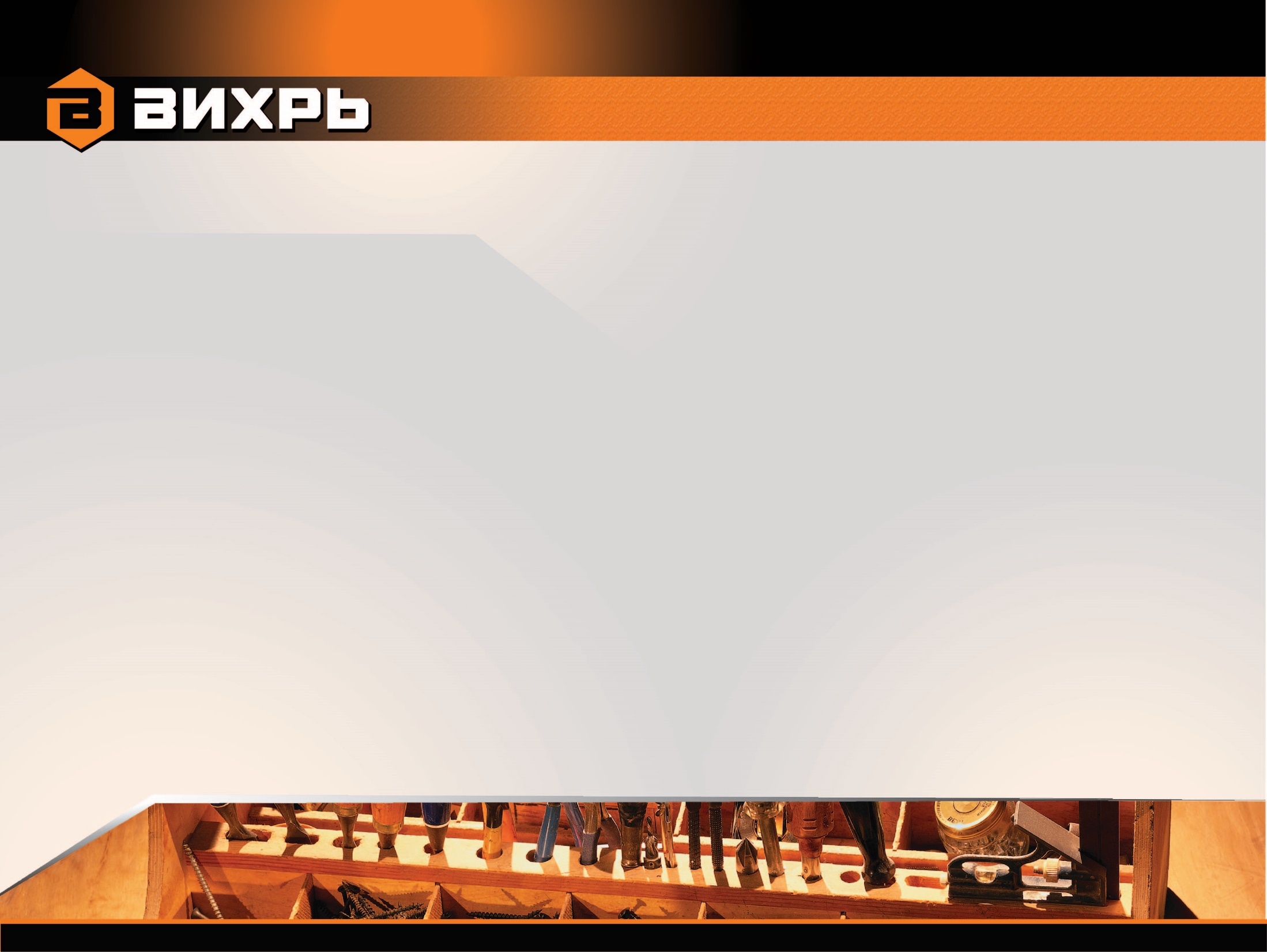 Технический характеристики